Healthy Blue will supply the following food closet items:
Brown rice
Whole wheat pastas (penne & spaghetti)
Diced tomatoes
Canned beans (green, black, & pinto)
Canned fruit (pineapple chunks & peach slices)

Healthy Blue will supplying the following motivational items:
Jump ropes
Stress balls
Water bottles
Motivational stickers for water bottles

Quantities will be based upon practice size; 
distribution will be based on practices’ capacity to store items.
Healthy Blue Contact Information

To coordinate delivery of your items by Healthy Blue, please contact: 
Felicity Myers, PhD  felicity.myers@anthem.com
AND
Letitia Lindsay letitia.lindsay@amerigroup.com
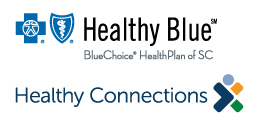 1
Additional supports from Healthy Blue
Healthy Blue is interested in your ideas for a special project.  
Previous projects Healthy Blue has supported include (but not limited to): cooking classes, joint partnerships with DHEC, food banks, health fairs, etc.   

IF YOU HAVE an idea for a special project, please contact Healthy Blue.  
Felicity Myers, PhD  felicity.myers@anthem.com
Letitia Lindsay letitia.lindsay@amerigroup.com
American Board of Lifestyle Medicine (ABLM) certification
First 10 to achieve certification will receive $500 Stipend
Must contact Dr Myers to express your interest  felicity.myers@anthem.com

Criteria:
Must be a Healthy Blue provider
Limit 2/practitioners per practice
Must complete by December 31, 2023
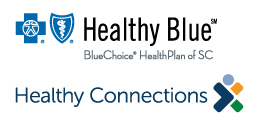 2